RÉNOVATION DE LA FILIÈRE CARROSSERIE
PLAN NATIONAL DE FORMATION

 JEUDI 3 AVRIL 2025

GROUPE GRUAU 

SAINT BERTHEVIN
CAP CONSTRUCTION ET AMÉNAGEMENT DE VÉHICULES
Baccalauréat Professionnel CONSTRUCTION ET AMÉNAGEMENT DE VÉHICULES

BTS CONSTRUCTION ET AMÉNAGEMENT DE VÉHICULES
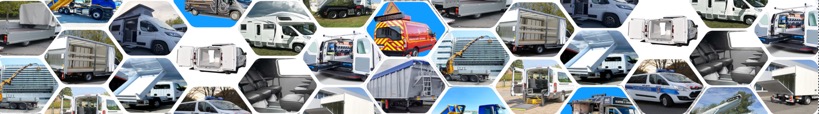 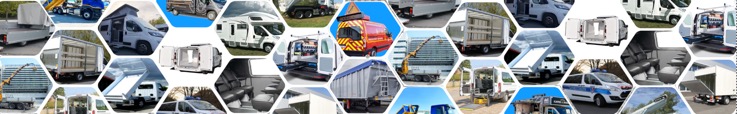 PROCESSUS DE RÉNOVATION
Hubert BOUREAU, inspecteur de l’éducation nationale, académie de Orléans-Tours
Christophe DELATTRE, inspecteur d’académie inspecteur pédagogique régional, académie de Lille
Sébastien KONOPCZYNSKI, inspecteur de l’éducation nationale, académie de Lille
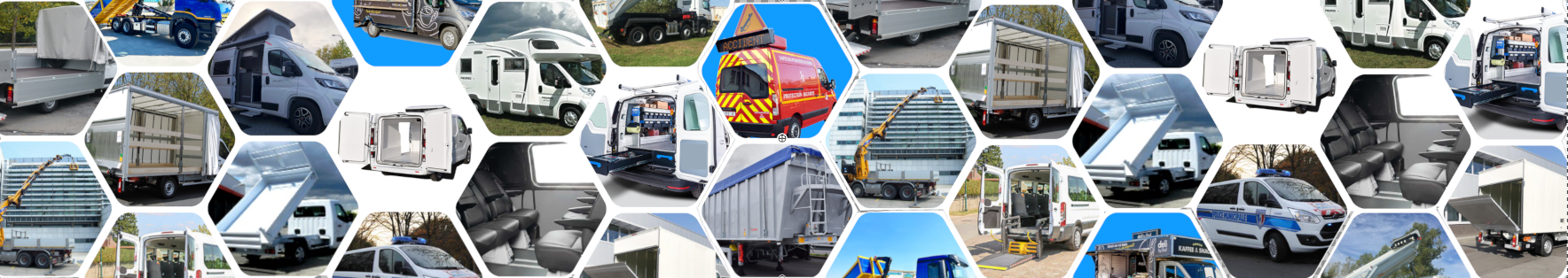 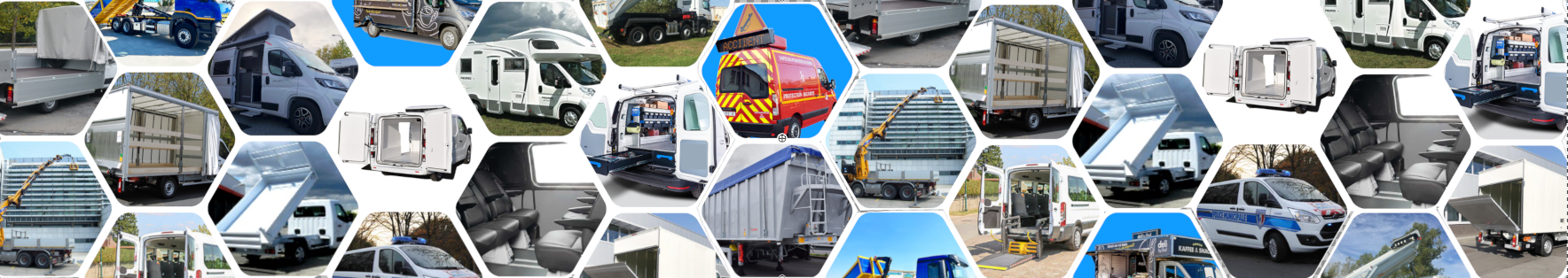 PNF 3 AVRIL 2025 GRUAU
PROCESSUS DE RENOVATION
Définition du RAP avec le GT experts professionnels
Identification des activités par pôle
Identification des tâches associées aux activités et du niveau d’autonomie
Spécification des résultats attendus pour chacune des tâches
Présentation du RAP en CPC le 14 décembre 2023
Définition du référentiel de compétences professionnelles et du référentiel  d’examen  avec le GT enseignants en lien avec le GT professionnel
Définition des compétences professionnelles par pôle d’activités
Définition des savoirs associés et de leur niveau taxonomique
Formalisation des critères d’évaluation pour chacune des compétences
Définition des épreuves par pôle d’activités
Définition des modalités de stage
Propositions d’organisation des enseignements
Exemples de séquencement des situations d’apprentissages
Rédaction d’un guide d’accompagnement pédagogique avec le GT enseignants
LE GROUPE DE TRAVAIL
NOUVEAUX NOMS DE DIPLÔMES
CAP CONSTRUCTION DES CARROSSERIES (2007)


BACCALAUREAT PROFESSIONNEL CONSTRUCTION DES CARROSSERIES (2010)


BTS CONCEPTION ET RÉALISATION DE CARROSSERIE (2013)
CAP CONSTRUCTION ET AMÉNAGEMENT DE VÉHICULES (2024)
BACCALAUREAT PROFESSIONNEL CONSTRUCTION ET AMÉNAGEMENT DE VÉHICULES (2024)

BTS CONSTRUCTION ET AMÉNAGEMENT DE VÉHICULES (2025)
[Speaker Notes: Présentation du RAP uniquement pour le BTS]
LES PÔLES D’ACTIVITÉS
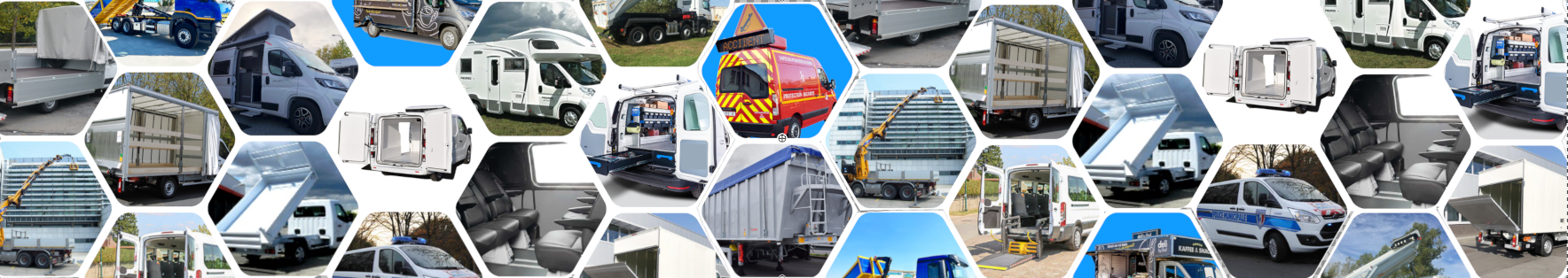 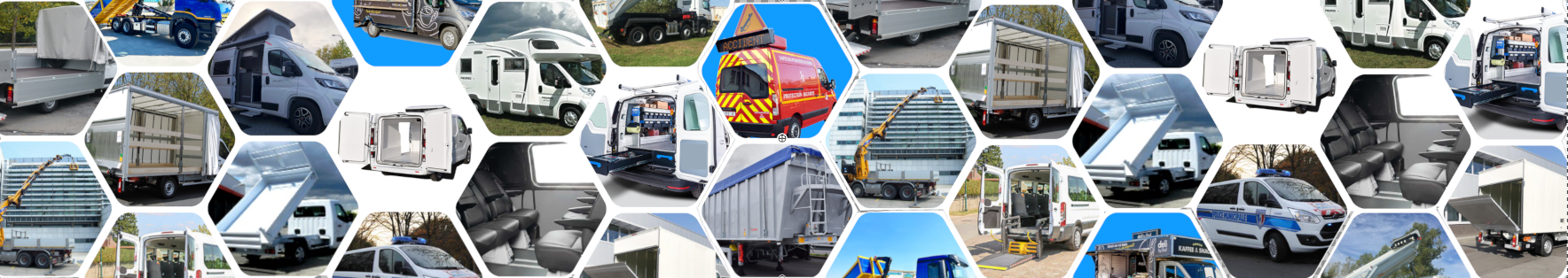 PNF 3 AVRIL 2025 GRUAU
INTRODUCTION DE PÔLES D’ACTIVITÉS
Exemple en BTS OU BAC PRO
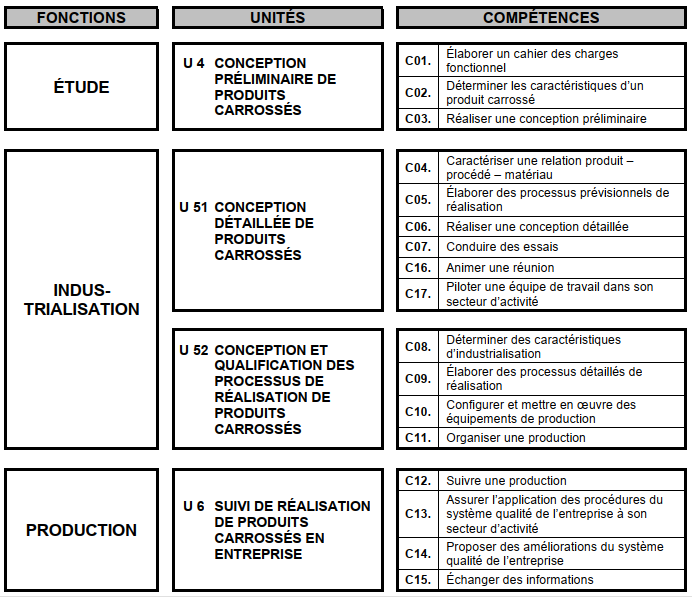 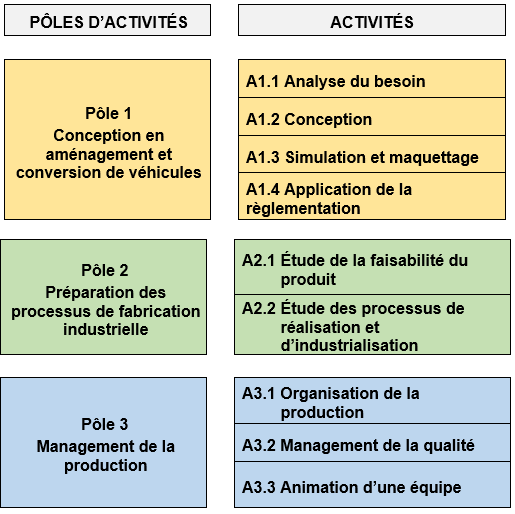 [Speaker Notes: Présentation du RAP uniquement pour le BTS]
LES PÔLES D’ACTIVITÉS DU CAP
A2.1 Préparation de l’intervention
Étude de la faisabilité du produit
A3.1 Organisation de la production
A3.3 Préparation des surfaces et assemblage
A3.4 Installation des équipements et accessoires
Processus de réalisation
Analyse du besoin
A3.2 Débit et mise en forme
Respect de la réglementation
A3.5 Remise en conformité
Prototypage
Conception
PÔLE CONCEPTION EN AMÉNAGEMENT ET CONVERSION DE VÉHICULES
PÔLE 1 PRÉPARATION DES PROCESSUS DE FABRICATION INDUSTRIELLE
CAP CONSTRUCTION ET AMÉNAGEMENT DE VÉHICULES
PÔLE 2 RÉALISATION, CONTRÔLE ET VALIDATION DE LA PRODUCTION
LES PÔLES D’ACTIVITÉS DU BAC PRO
A2.1 Étude de la faisabilité du produit
A2.3 Préparation de l’intervention
A3.1 Organisation de la production
A3.3 Préparation des surfaces et assemblage
A3.4 Installation des équipements et accessoires
A3.5 Respect de la réglementation
A2.2 Processus de réalisation
A1.1 Analyse du besoin
A3.2 Débit et mise en forme
A3.6 Remise en conformité
A1.3	Prototypage
A1.2 Conception
PÔLE 1 CONCEPTION EN AMÉNAGEMENT ET CONVERSION DE VÉHICULES
PÔLE 2 PRÉPARATION DES PROCESSUS DE FABRICATION INDUSTRIELLE
BAC PRO CONSTRUCTION ET AMÉNAGEMENT DE VÉHICULES
PÔLE 3 RÉALISATION DE LA PRODUCTION
LES PÔLES D’ACTIVITÉS DU BTS
A2.1 Étude de la faisabilité du produit
A2.2 Processus de réalisation
A1.3 Simulation et maquettage
A1.1 Analyse du besoin
A3.2 Management de la qualité
A3.3 Animation d’une équipe
A3.1 Organisation de la production
A1.2 Conception
PÔLE 1 CONCEPTION EN AMÉNAGEMENT ET CONVERSION DE VÉHICULES
A1.4 Respect de la réglementation
PÔLE 2 PRÉPARATION DES PROCESSUS DE FABRICATION INDUSTRIELLE
BTS CONSTRUCTION ET AMÉNAGEMENT DE VÉHICULES
PÔLE 3 MANAGEMENT DE LA PRODUCTION
PRÉSENTATION D’UNE ACTIVITÉ
Les activités de chaque pôle est décrite sur une page
Condition de réalisation pour mener à bien l’activité
Degré d’autonomie attendu
Chaque activité est déclinée en tâches
Description des résultats attendus
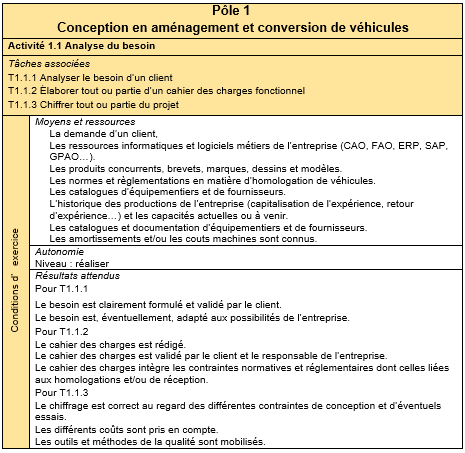 LES BLOCS DE COMPÉTENCES
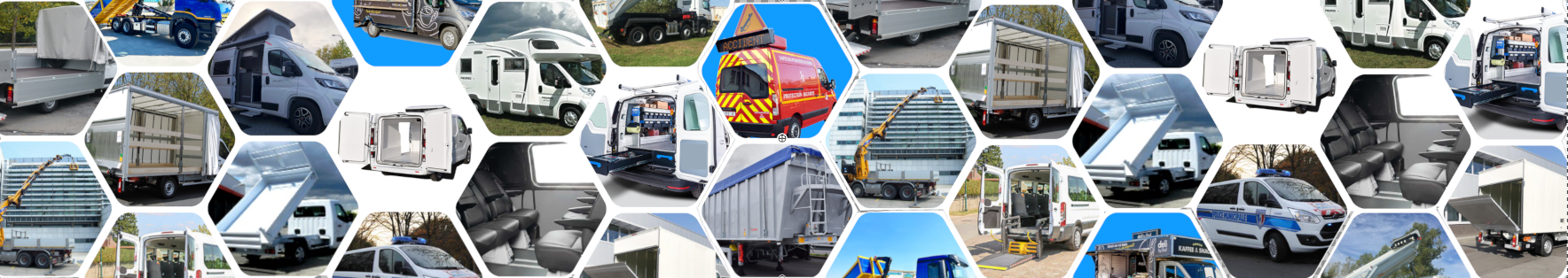 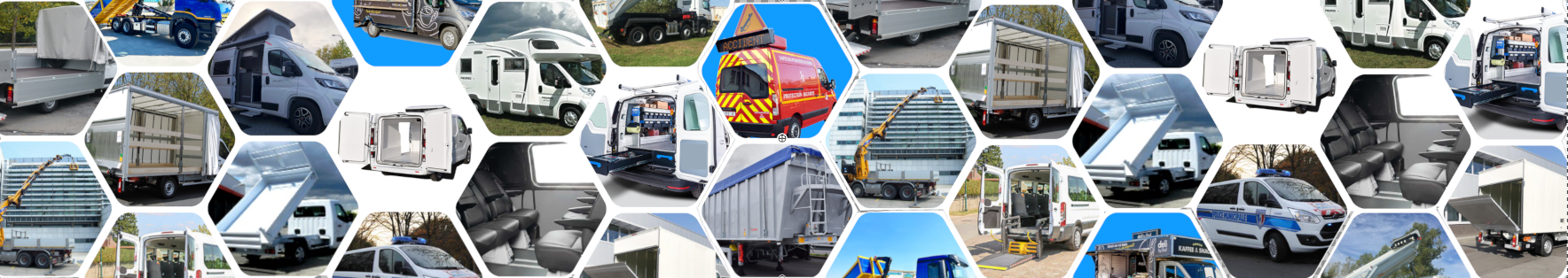 PNF 3 AVRIL 2025 GRUAU
DES PÔLES AUX UNITÉS CERTIFICATIVES
UNE ÉCRITURE EN BLOC DE COMPÉTENCES : EXEMPLE EN BAC PRO
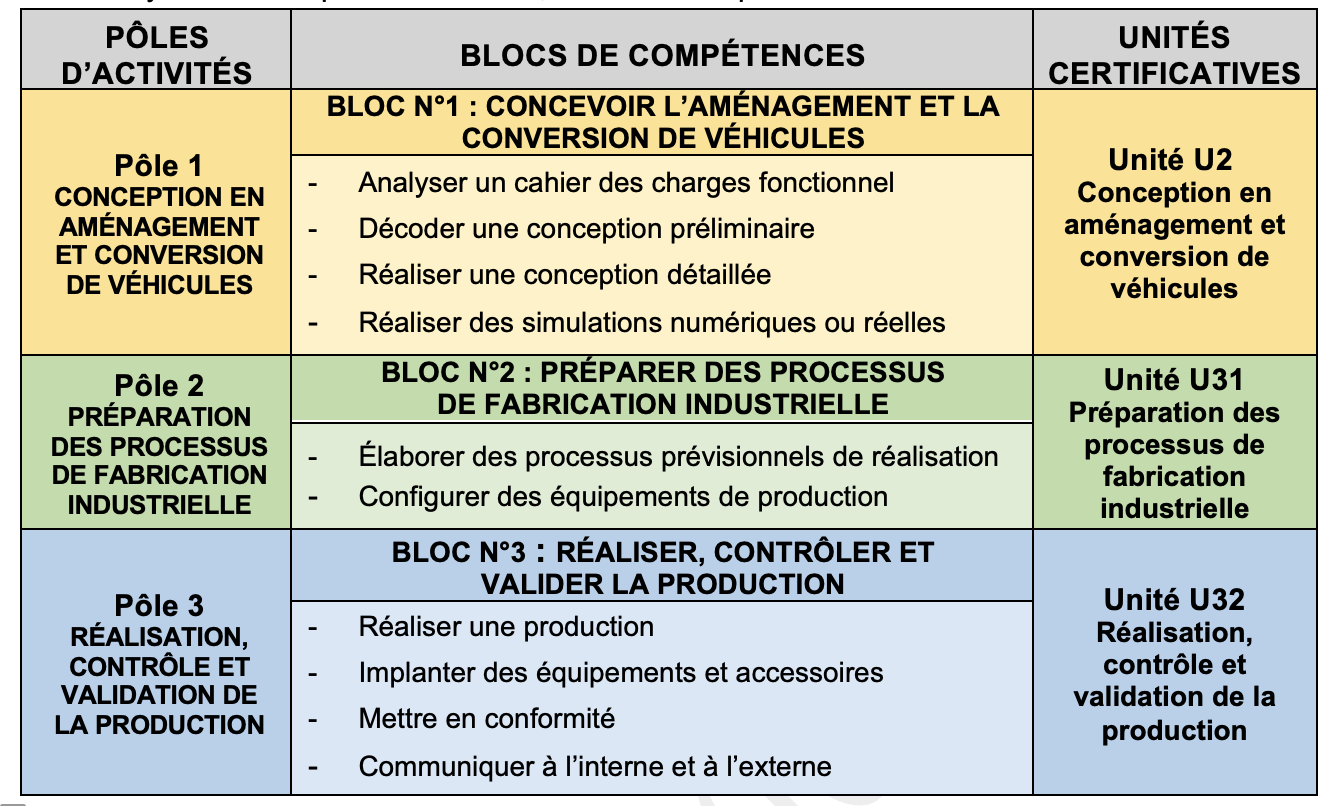 BLOCS DE COMPÉTENCES EN CAP
C1.1 Mettre en œuvre les processus de réalisation
Réaliser des simulations numériques ou réelles
C1.2 Configurer des équipements de production
Analyser un cahier des charges fonctionnel
Réaliser une conception détaillée
Décoder une conception préliminaire
BLOC 1 CONCEVOIR L’AMÉNAGEMENT ET LA CONVERSION DE VÉHICULES
C2.1 Réaliser une production
C2.2 Implanter des équipements et accessoires
C2.4 Communiquer à l’interne
C2.3 Mettre en conformité
BLOC 1 : PRÉPARER L’INTERVENTION
CAP CONSTRUCTION ET AMÉNAGEMENT DE VÉHICULES
BLOC 2 : RÉALISER UNE PRODUCTION
BLOCS DE COMPÉTENCES EN BAC PRO
C2.1 Élaborer des processus prévisionnels de réalisation
C1.4 Réaliser des simulations numériques ou réelles
C2.2 Configurer des équipements de production
C1.3 Réaliser une conception détaillée
C1.2 Décoder une conception préliminaire
C1.1 Analyser un cahier des charges fonctionnel
C3.4 Communiquer à l’interne et à l’externe
C3.2 Implanter des équipements et accessoires
C3.1 Réaliser une production
BLOC 1 : CONCEVOIR L’AMÉNAGEMENT ET LA CONVERSION DE VÉHICULES
C3.3 Mettre en conformité
BLOC 2 : PRÉPARER DES PROCESSUS DE FABRICATION INDUSTRIELLE
BAC PRO CONSTRUCTION ET AMÉNAGEMENT DE VÉHICULES
BLOC 3 : RÉALISER, CONTRÔLER ET VALIDER LA PRODUCTION
BLOCS DE COMPÉTENCES EN BTS
C3.5 Configurer et mettre en œuvre des équipements de production
C2.3 Élaborer des processus détaillés de réalisation
C2.1 Élaborer des processus prévisionnels de réalisation
C1.3 Réaliser une conception préliminaire puis détaillée
C3.3 Assurer l'application des procédures du système qualité
C3.5 Animer une équipe et échanger des informations
C3.1 Organiser une production
C3.4 Proposer des améliorations du système qualité
C1.4 Exploiter des logiciels et ressources métiers
C1.2 Déterminer les caractéristiques d'un produit carrossé
C1.1 Élaborer un cahier des charges fonctionnel
C2.2 Conduire des essais matériels
C3.2 Suivre une production
BLOC 1 : CONCEVOIR L’AMÉNAGEMENT ET LA CONVERSION DE VÉHICULES
BLOC 2 : PRÉPARER DES PROCESSUS DE FABRICATION INDUSTRIELLE EN CAV
BTS CONSTRUCTION ET AMÉNAGEMENT DE VÉHICULES
BLOC 3 : RÉALISER, CONTRÔLER ET VALIDER LA PRODUCTION EN CAV
PRÉSENTATION D’UNE COMPÉTENCE
Chacune des compétences est décrite sur une page, décomposées en compétences détaillées.
Les critères d’évaluation de la compétence permettent d’en valider l’acquisition.
Les connaissances associées à la compétence sont identifiées, le niveau taxonomique permet d’en définir les limites d’études.
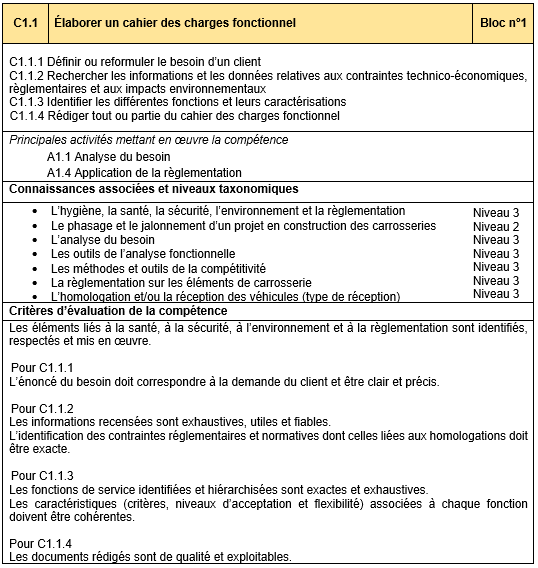 Les activités en lien avec la compétence.
MONTÉE EN COMPÉTENCES
BTS
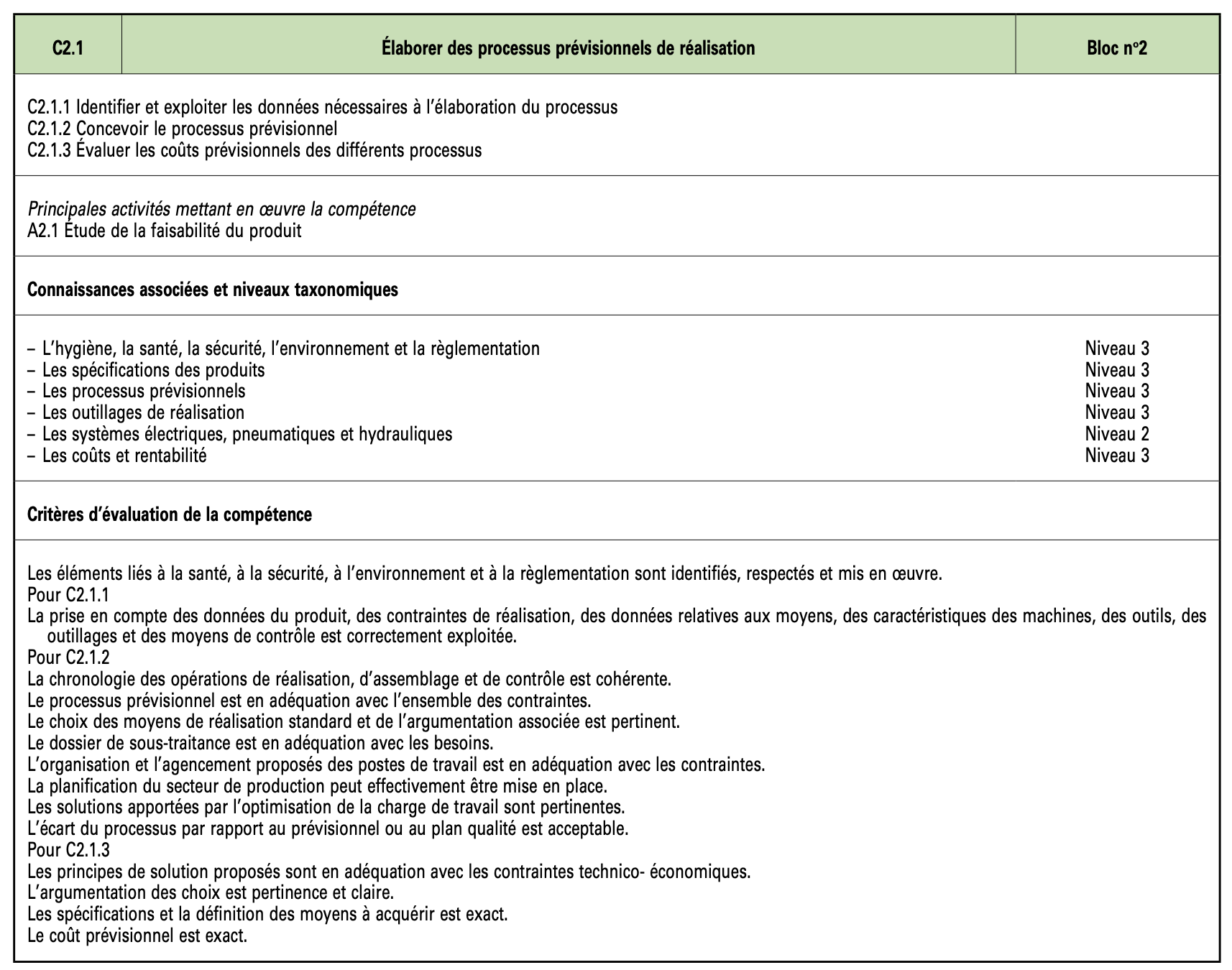 CAP
BAC PRO
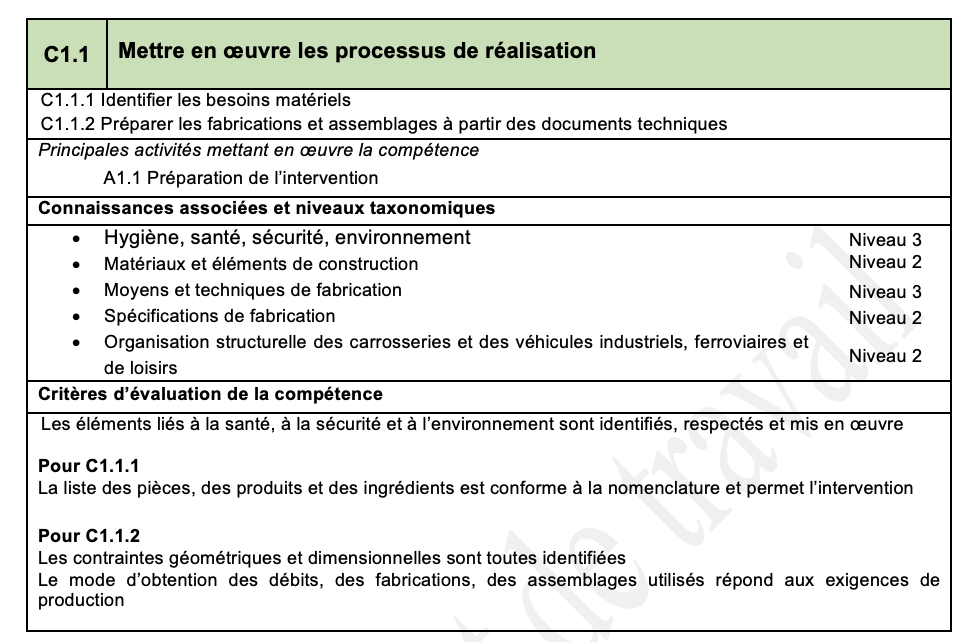 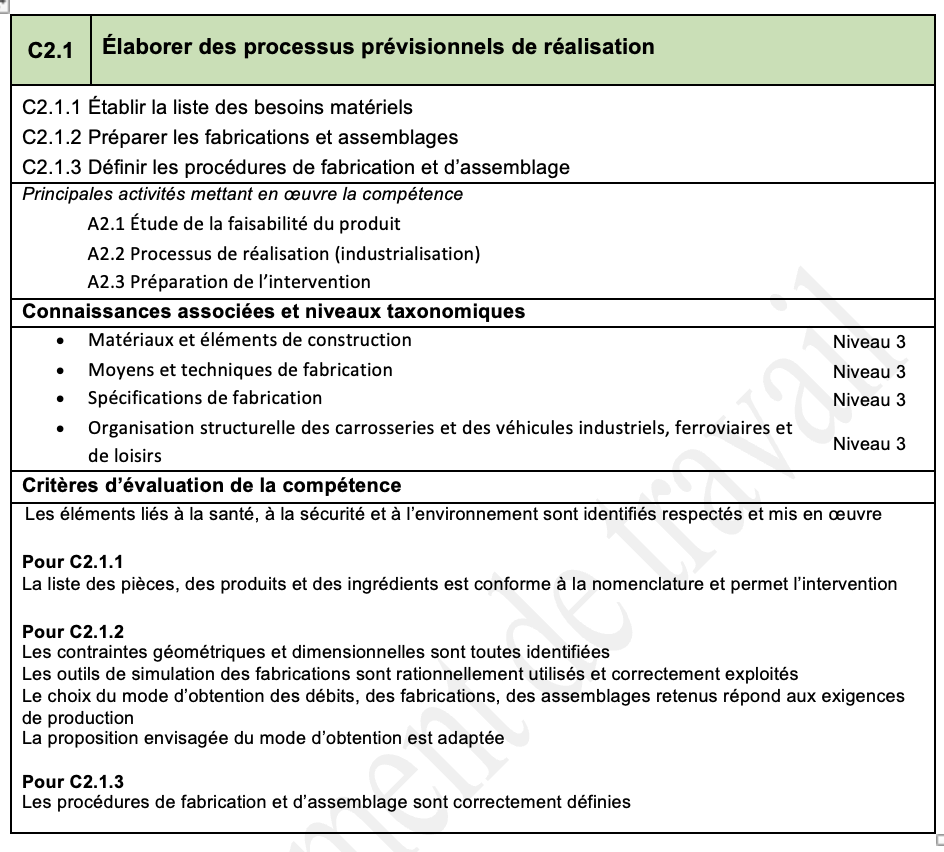 UNE CERTIFICATION EN COHÉRENCE
 AVEC LES PÔLES D’ACTIVITÉS
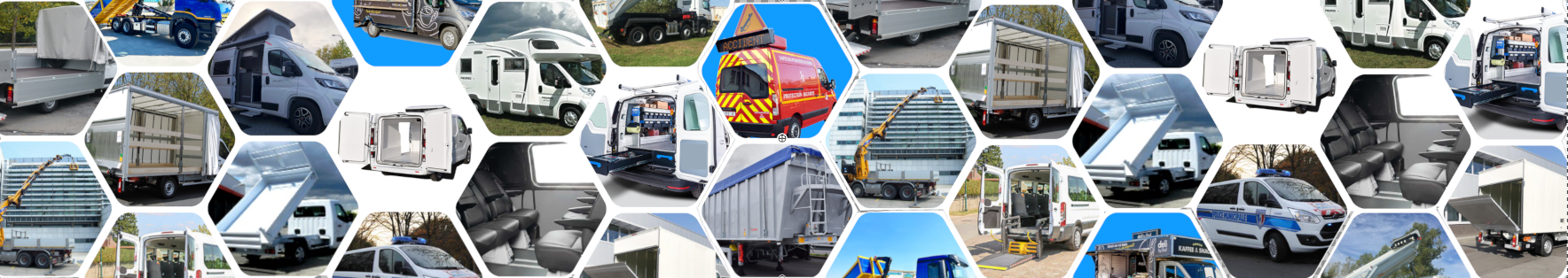 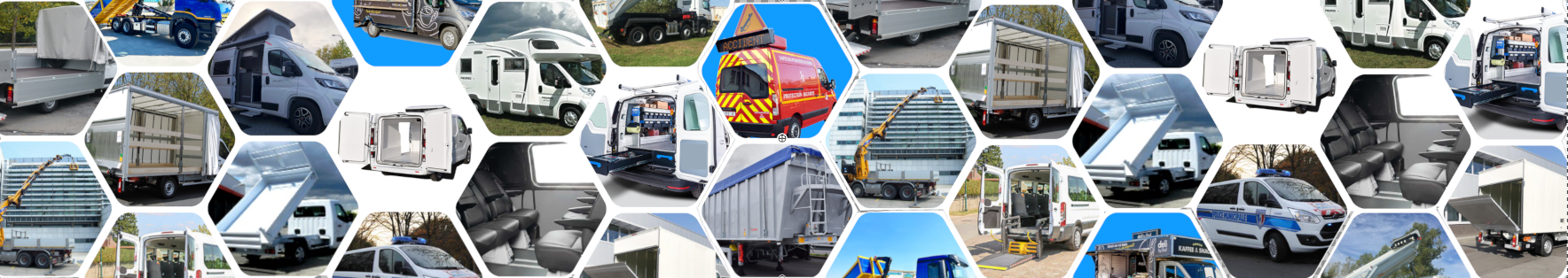 PNF 3 AVRIL 2025 GRUAU
UNE CERTIFICATION EN COHÉRENCE
 AVEC LES PÔLES D’ACTIVITÉS
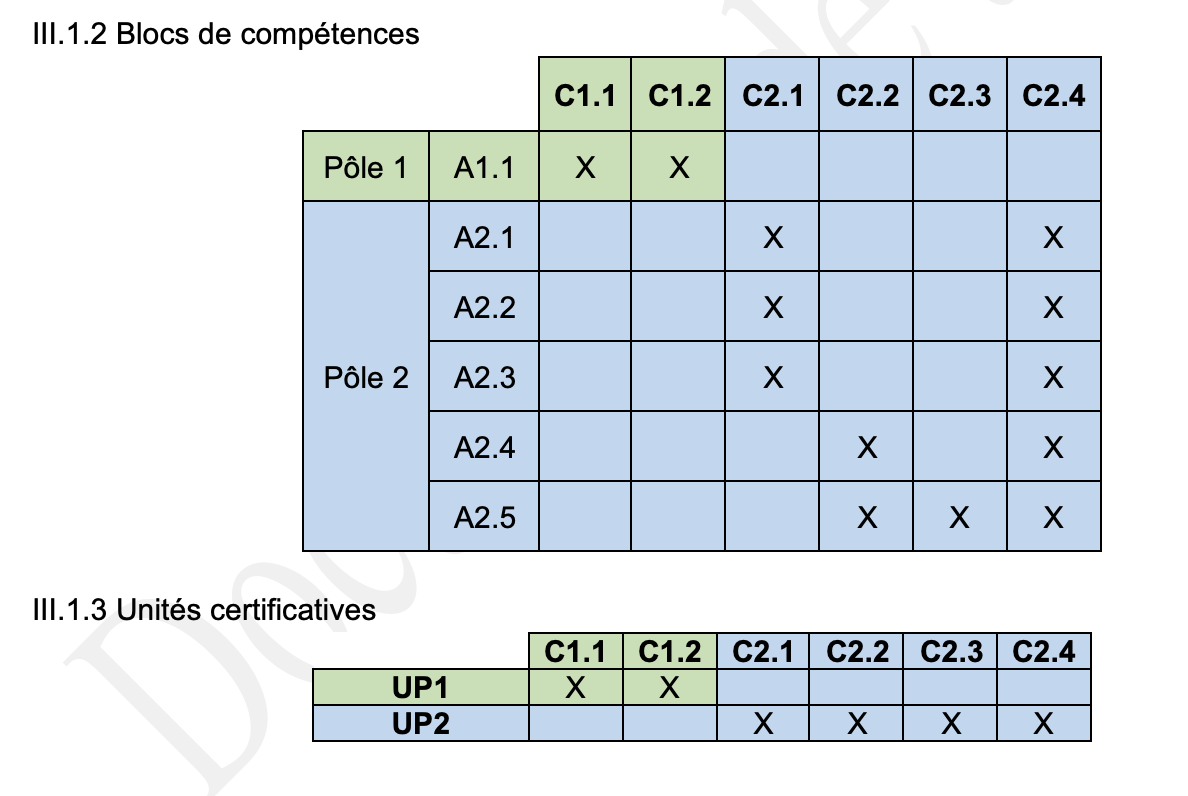 Chaque unité évalue un pôle d’activités lié à un bloc de compétences
Exemple en CAP
UNE CERTIFICATION PLUS SIMPLE
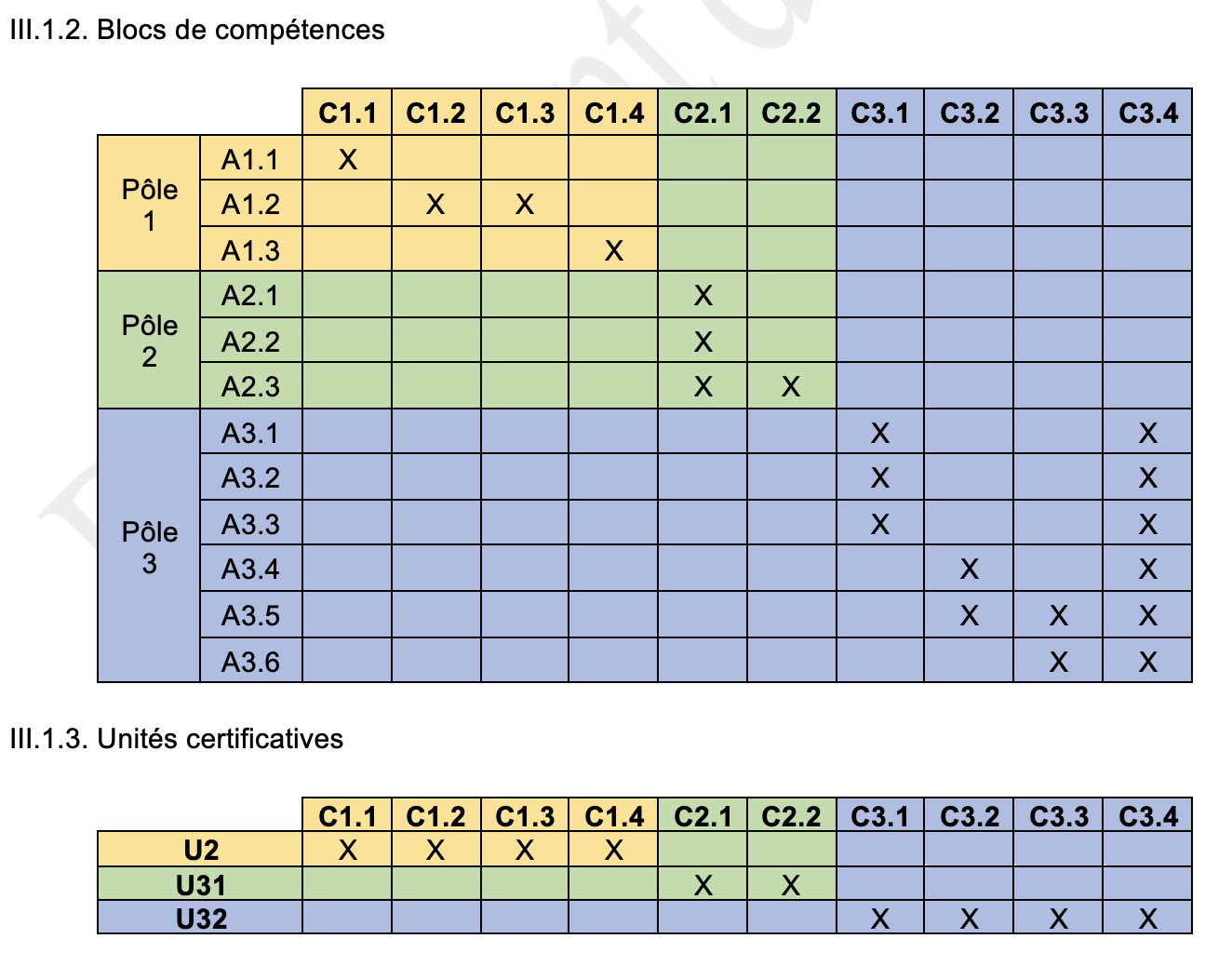 Chaque unité évalue un pôle d’activités lié à un bloc de compétences 
Exemple en bac pro
UNE CERTIFICATION PLUS SIMPLE
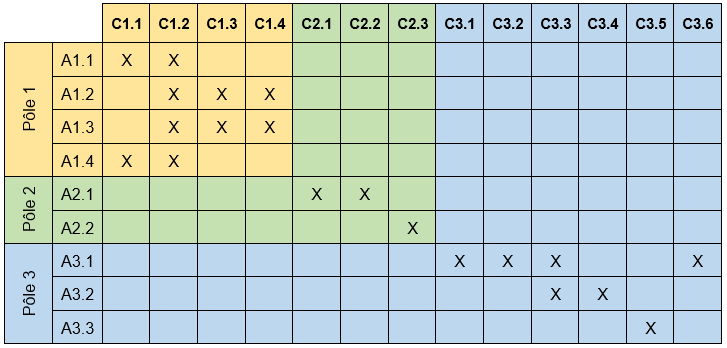 Chaque unité évalue un pôle d’activités lié à un bloc de compétences 
Exemple en BTS
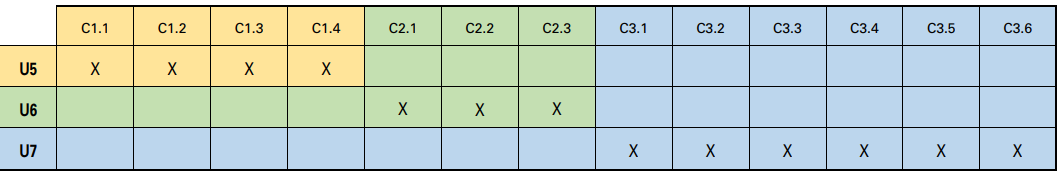 CERTIFICATION EN CAP
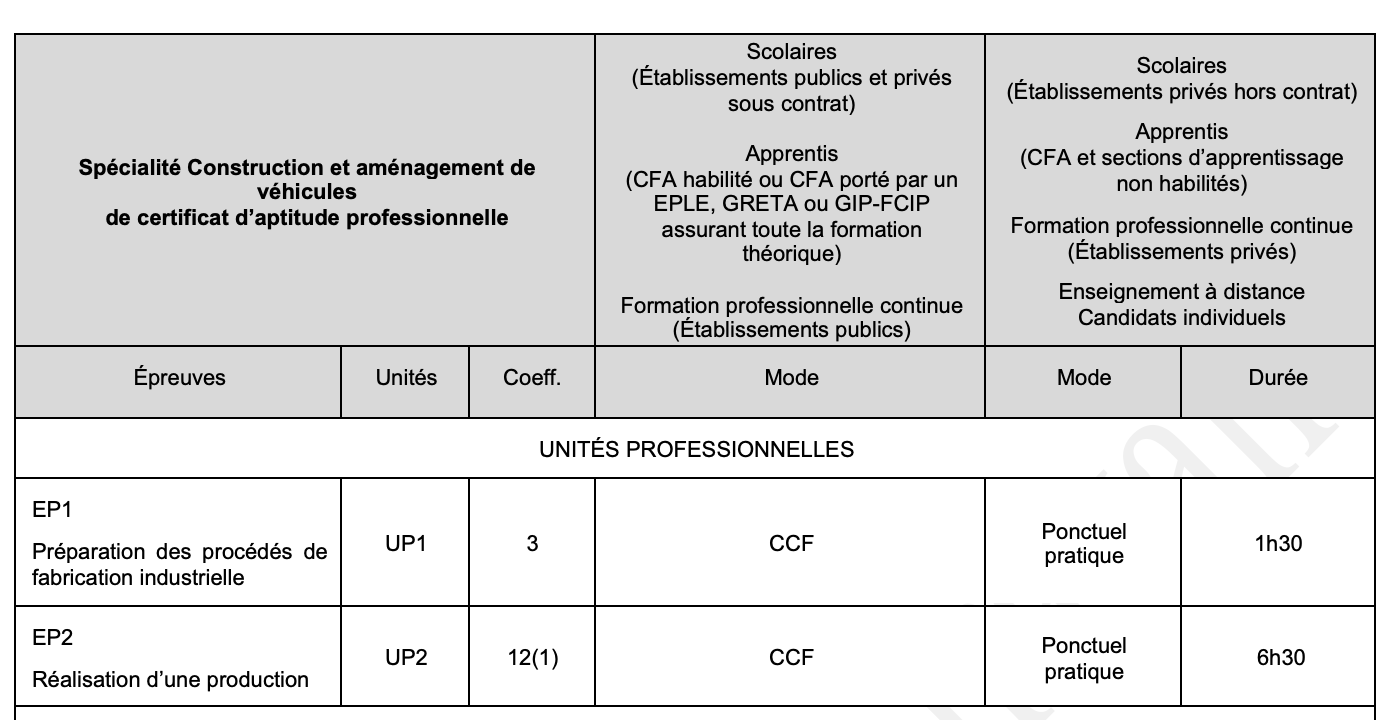 CERTIFICATION EN BAC PRO
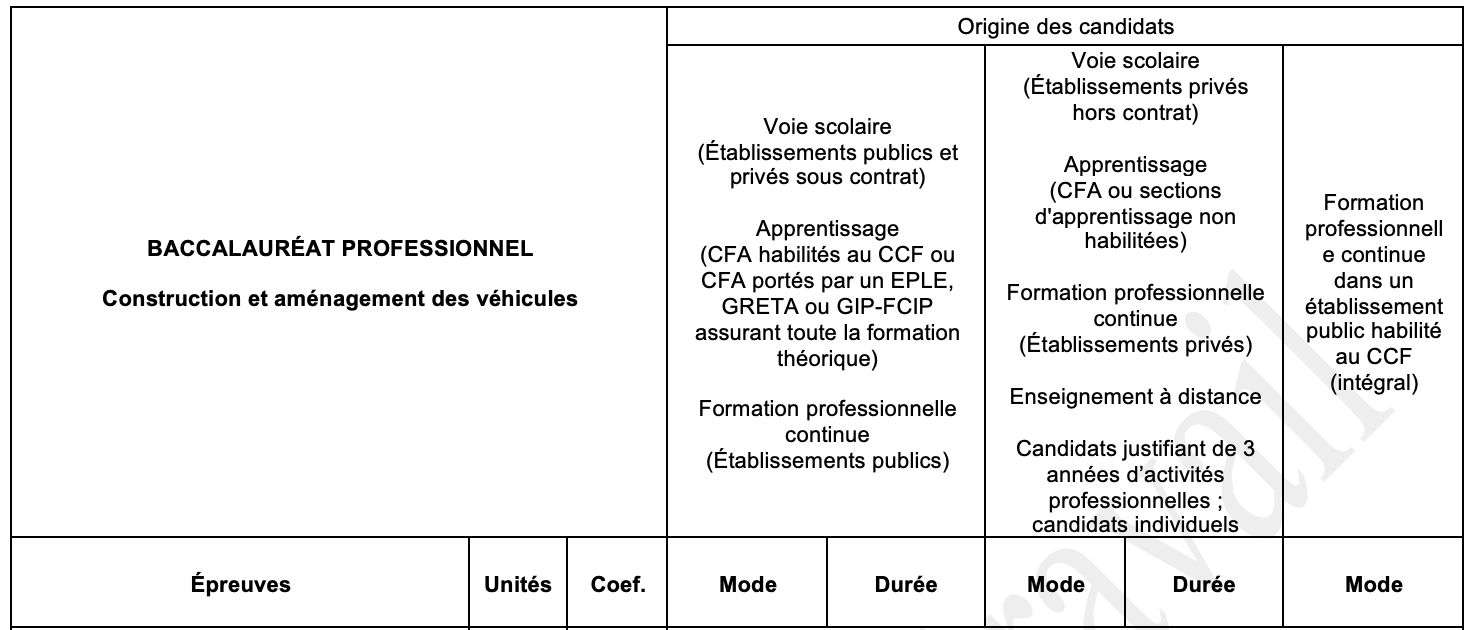 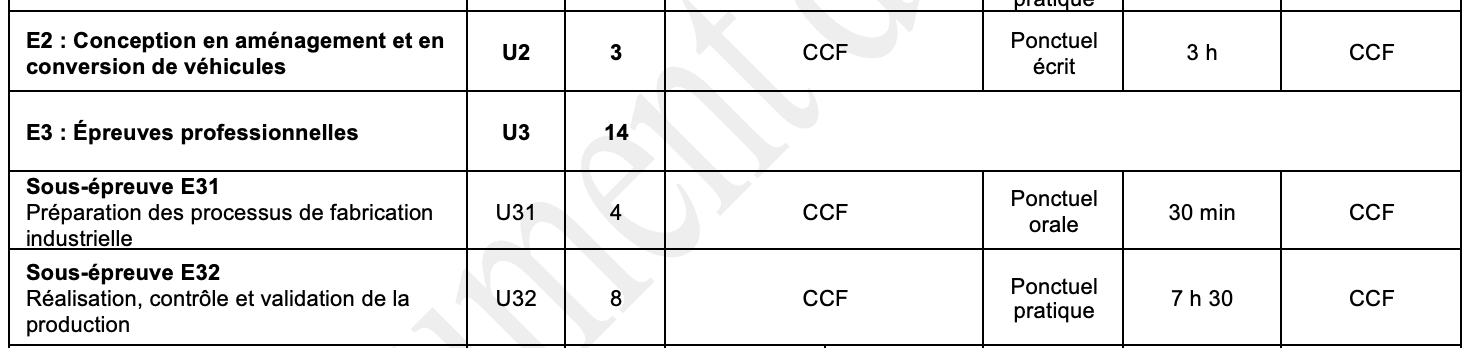 CERTIFICATION EN BTS
Épreuve associée
 au Pôle 2
Épreuve associée
 au Pôle 1
Épreuve associée
 au Pôle 3
LE SUIVI DES COMPÉTENCES
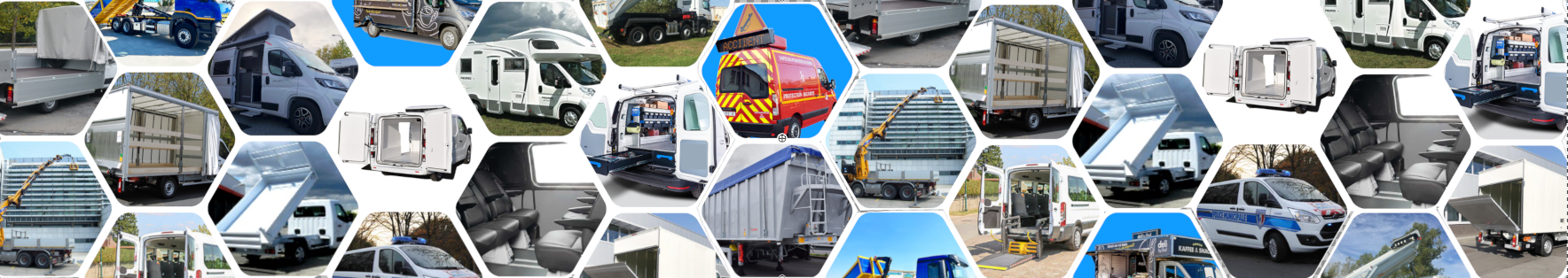 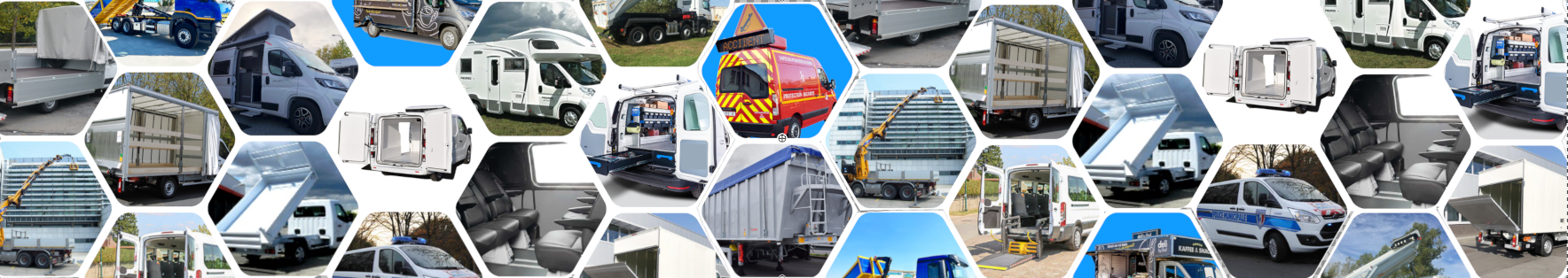 PNF 3 AVRIL 2025 GRUAU
SUIVI DES COMPÉTENCES
Le contrôle en cours de formation consiste à évaluer les compétences acquises par les apprenants tout au long de la période d’apprentissage.

Les situations sont multiples, diversifiées et réparties tout au long du cycle. 

Il revêt des formes variées : activités écrites, orales, rendus de travaux, de projets et des périodes de mise en situation ou d’observation en milieu professionnel, de travaux pratiques en centres, TD, …

C’est une  modalité d’évaluation qui permet une progressivité dans l’acquisition des contenus pédagogiques pour l’élève ou l’étudiant et qui a pour objectif de redonner une dimension formative à l’évaluation.
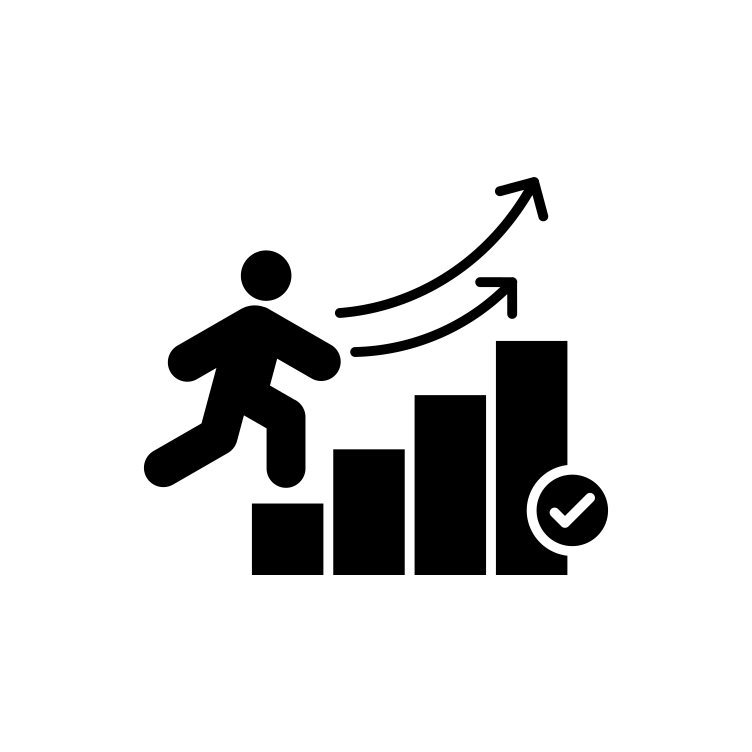 27
SUIVI DES COMPÉTENCES
Anciens référentiels :
Une situation de travail certificative ponctuelle par épreuve
T1, T2, T3 ou S1, S2
Seconde
Première
Terminale
Période d’évaluation
Une situation d’évaluation certificative
Note définitive
SUIVI DES COMPÉTENCES
contrôle de l’assimilation des compétences tout au long du cursus
À l’issue du positionnement, l’équipe pédagogique de l’établissement de formation constitue, pour chaque candidat, un dossier comprenant : 
− le livret de suivi des compétences avec les points intermédiaires ; 
− la grille nationale d’évaluation renseignée ayant conduit à la proposition de note.
Nouvelles modalités d’évaluation :
Suivi et bilan des compétences
- points intermédiaires semestriels portés à la connaissance des apprenants
- positionnement final au cours du dernier trimestre de la formation
Une évaluation 
- à partir de plusieurs activités
- graduelle, pour tenir compte de la montée en autonomie dans l’acquisition des compétences
- par l’équipe pédagogique du domaine professionnel
situations d’évaluation “ponctuelles”
29
29
SUIVI DES COMPÉTENCES
Exemple en baccalauréat professionnel
BAC
AI
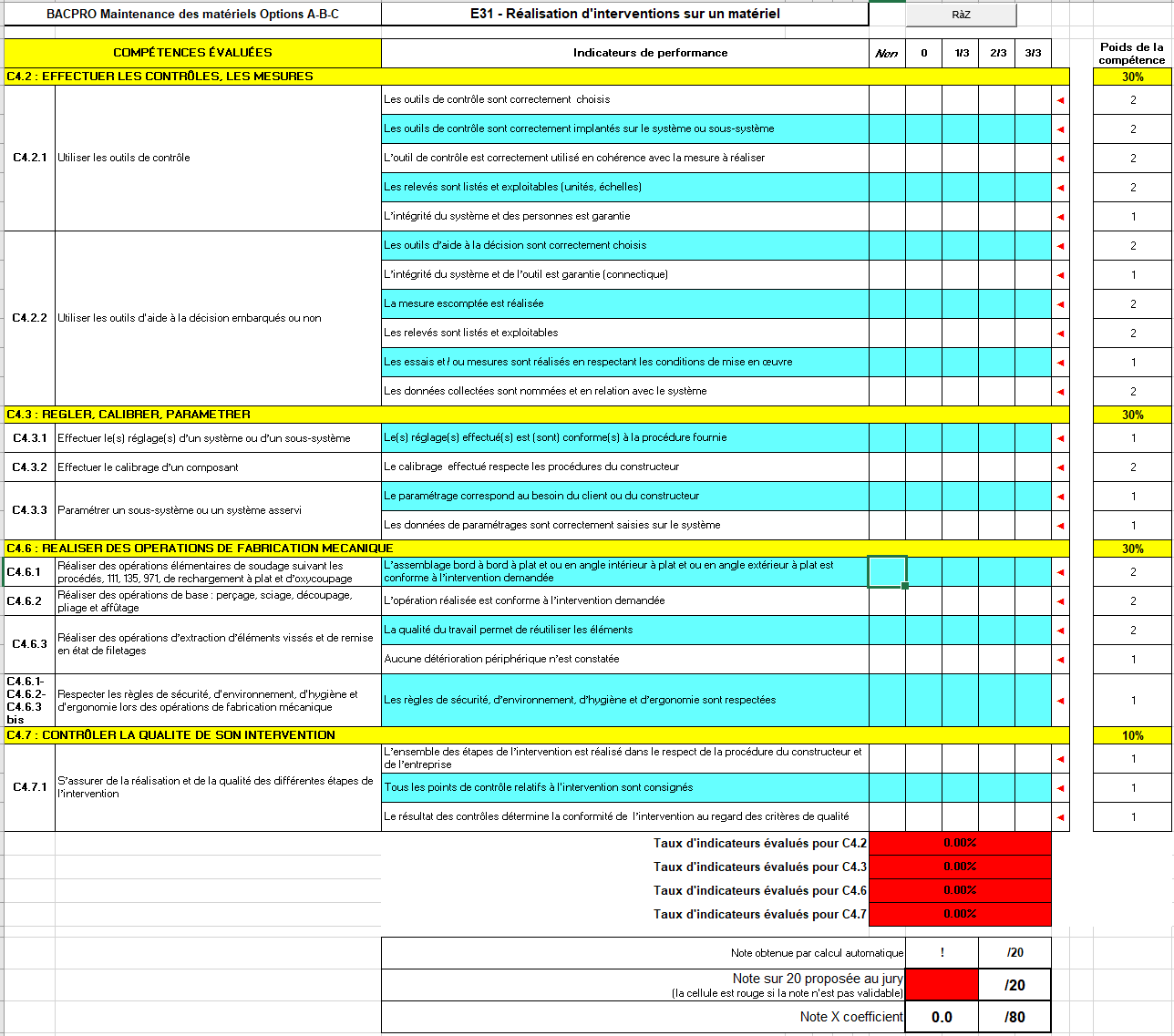 Des situations de formation et d’évaluation : deux lieux de formation
Positionnement définitif par l’équipe
bilan intermédiaire formalisé
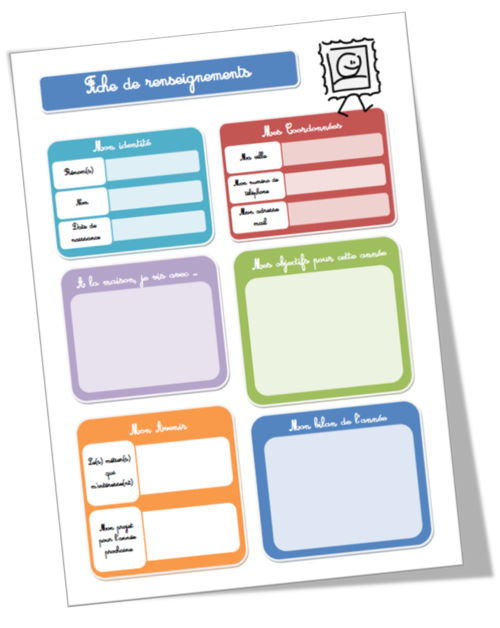 bilan terminal
année 1
année 3
année 2
notation Ux
Attestation de compétences
/
LSL
bilan entreprise
situation de formation
Le nombre de bilan intermédiaire est à adapter par les équipes pour un suivi personnalisé de l’apprenant
SUIVI DES COMPÉTENCES
Les outils de suivi
Objectifs
Suivre l’évolution de l’acquisition de toutes les compétences  
Définir des situations d’évaluations avec des indicateurs détaillés
Faire des bilans intermédiaires individuels et par groupe classe
Déterminer un état d’acquisition de chaque compétence
SUIVI DES COMPÉTENCES
Exemples d’outil de suivi
Tableur « Feuille de calcul »
Outil « libre » à adapter :  Sacoche
Outil associé au logiciel d’emploi du temps : Pronote
Outil « pré-programmé » : CPRO
SUIVI DES COMPÉTENCES
Exemples d’outil de suivi : Tableur « Feuille de calcul »
Limité en partage entres enseignants
Peu ou pas de visibilité pour l’apprenant
Pas de connexion avec le LSL Pro
Standardisation au sein d’un établissement
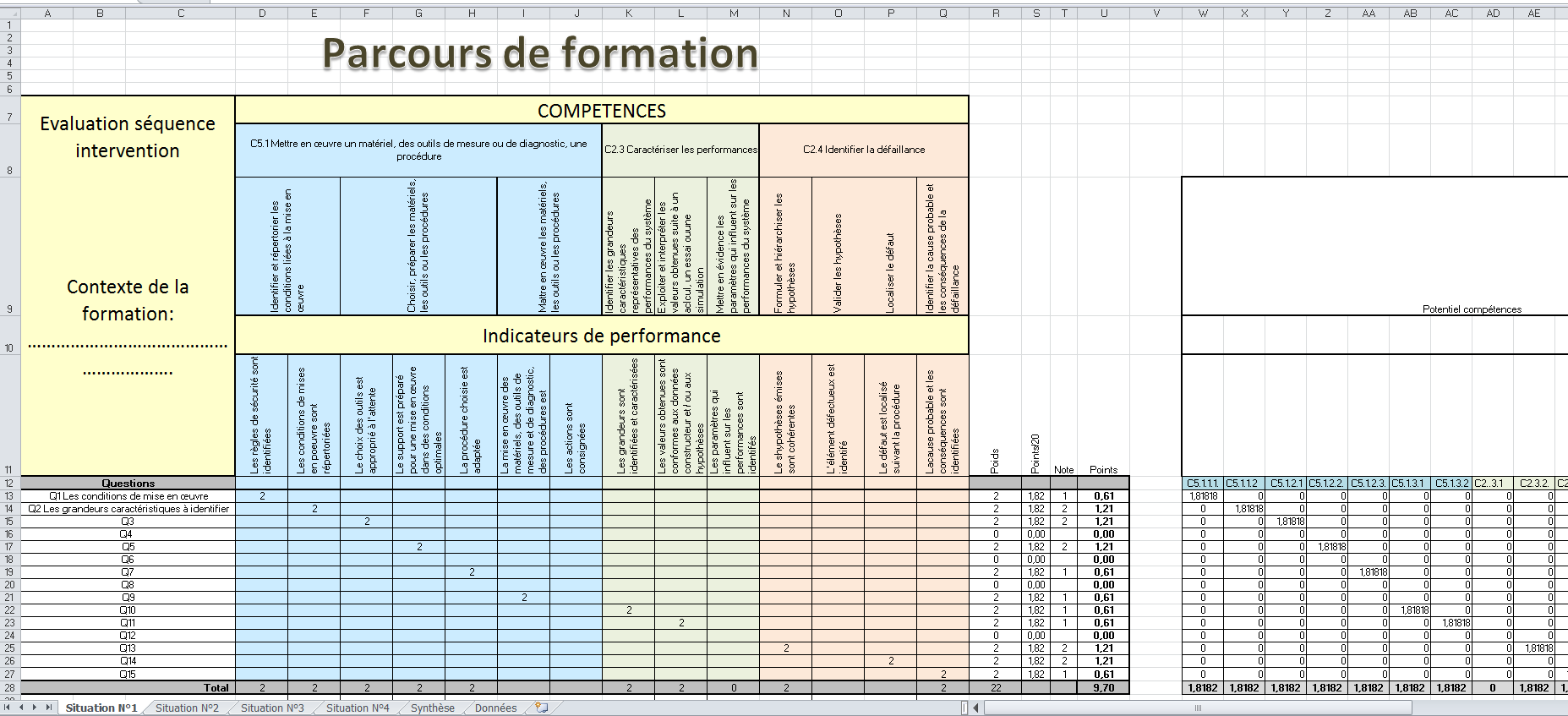 SUIVI DES COMPÉTENCES
Exemples d’outil de suivi : Outil libre « Sacoche »
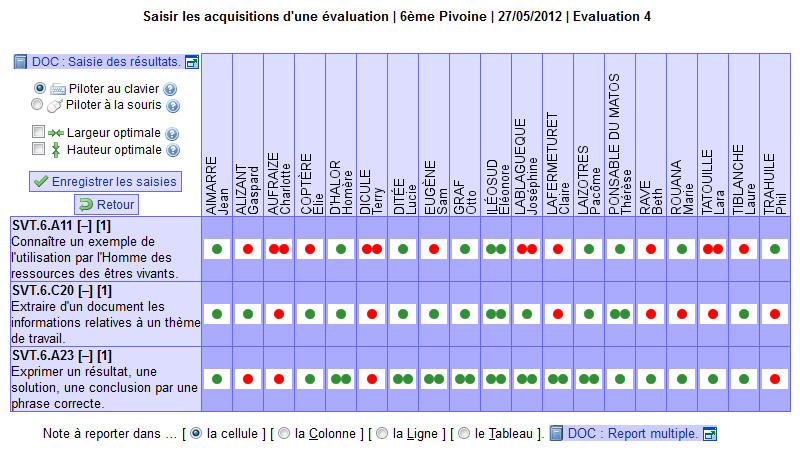 Conçu par un professeur de mathématiques dans un collège en Gironde en 2009
Diffusé gratuitement
Utilisable en ligne, ou téléchargeable et installable sur réseau
Suivi individuel ou en groupe
Possibilité de définir des indicateurs de performance
Connectivité limitée avec les autres outils de l’établissement
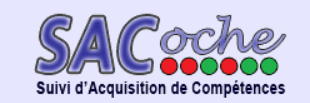 SUIVI DES COMPÉTENCES
Exemples d’outil de suivi : « Pronote »
Multi-interface: vie scolaire, emploi du temps, stage
Accès Enseignants, Élèves, Familles
Compatible LSL Pro (mis à jour novembre 2022)
Ajout des nouveaux référentiels mutualisés
Possibilités de créer des paliers de compétences
Payant
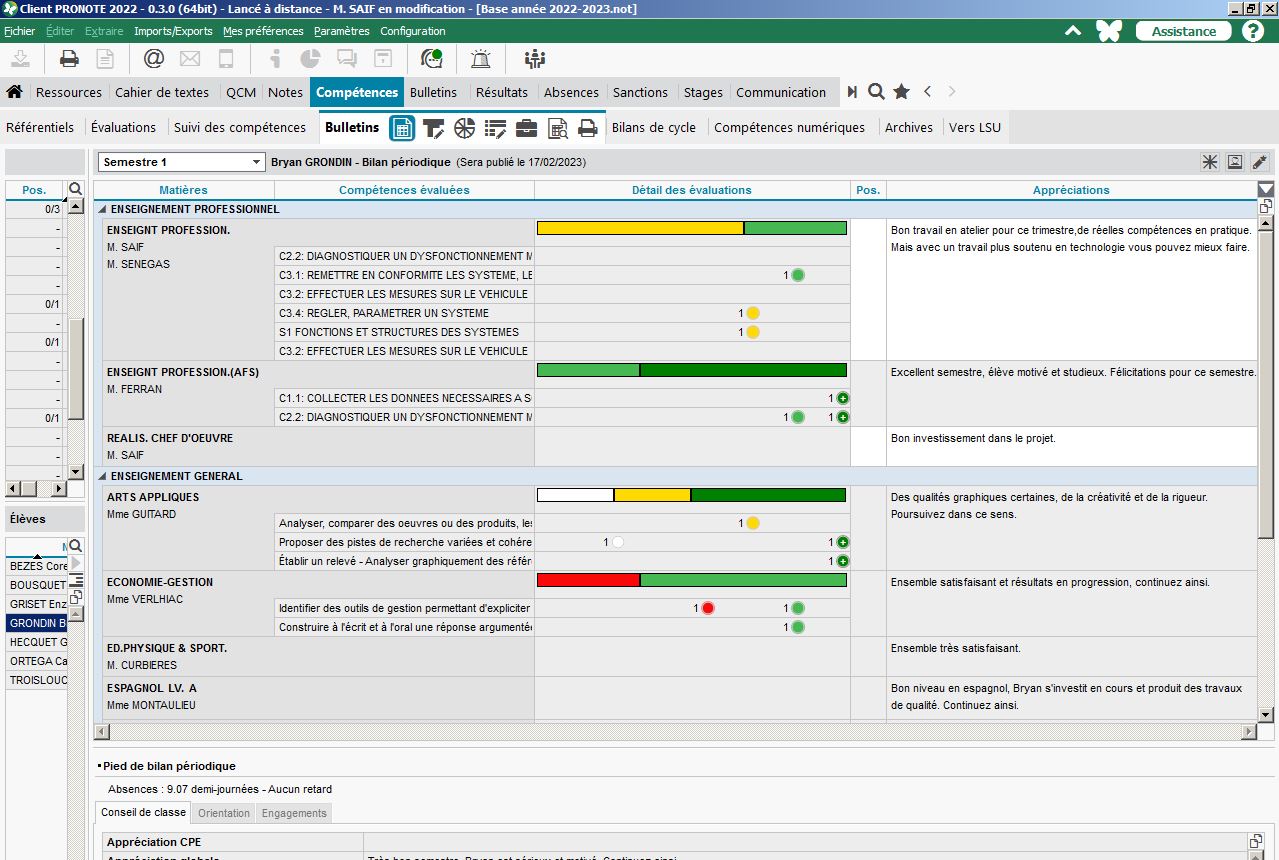 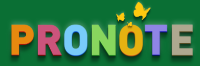 SUIVI DES COMPÉTENCES
Exemples d’outil de suivi : « CPRO »
Faciliter la démarche d’évaluation par compétences
Concevoir en équipe les activités de formation
Suivre les apprentissages et rendre visible les évolutions
Exploiter collectivement les résultats pour préparer les bilans périodiques
Assurer le pilotage partagé des parcours
Payant
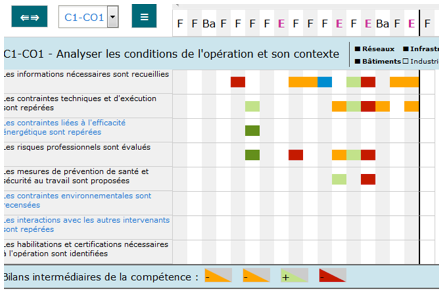 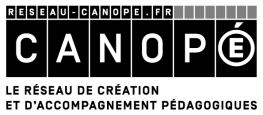 SUIVI DES COMPÉTENCES
Les outils de suivi : Les règles de choix
Positionner l’élève dans son parcours de formation

Assurer une traçabilité et une transférabilité

Assurer la protection des données

Aider l’enseignant dans le suivi de l’évaluation des compétences

Choisir un outil utilisable par l’ensemble de la communauté éducative

Rendre compte des acquis
Les règles de choix
SUIVI DES COMPÉTENCES
Évaluer pour mieux enseigner 
Être évalué pour mieux apprendre

L’évaluation par compétences est un levier permettant à la fois d’aider l’élève à apprendre  et d’aider l’enseignant à le guider dans sa démarche

L’approche par compétence invite à un recentrage sur les processus d’apprentissage de l’élève plutôt que sur les contenus d’enseignement
Des principes à mobiliser tout au long de la formation et non uniquement lors de la certification.
38
38
MERCI POUR VOTRE ATTENTION
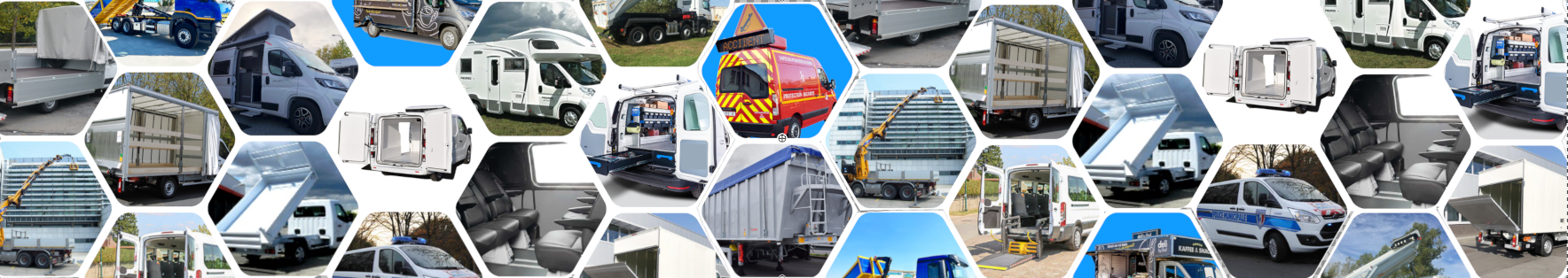 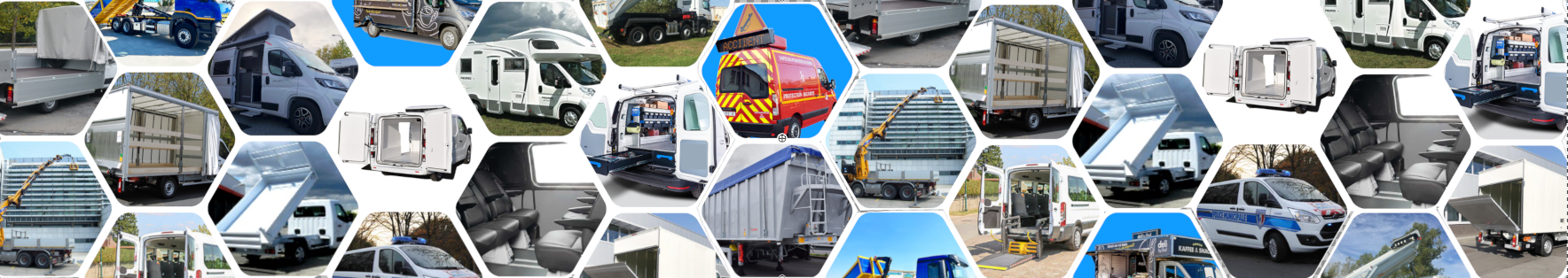 PNF 3 AVRIL 2025 GRUAU